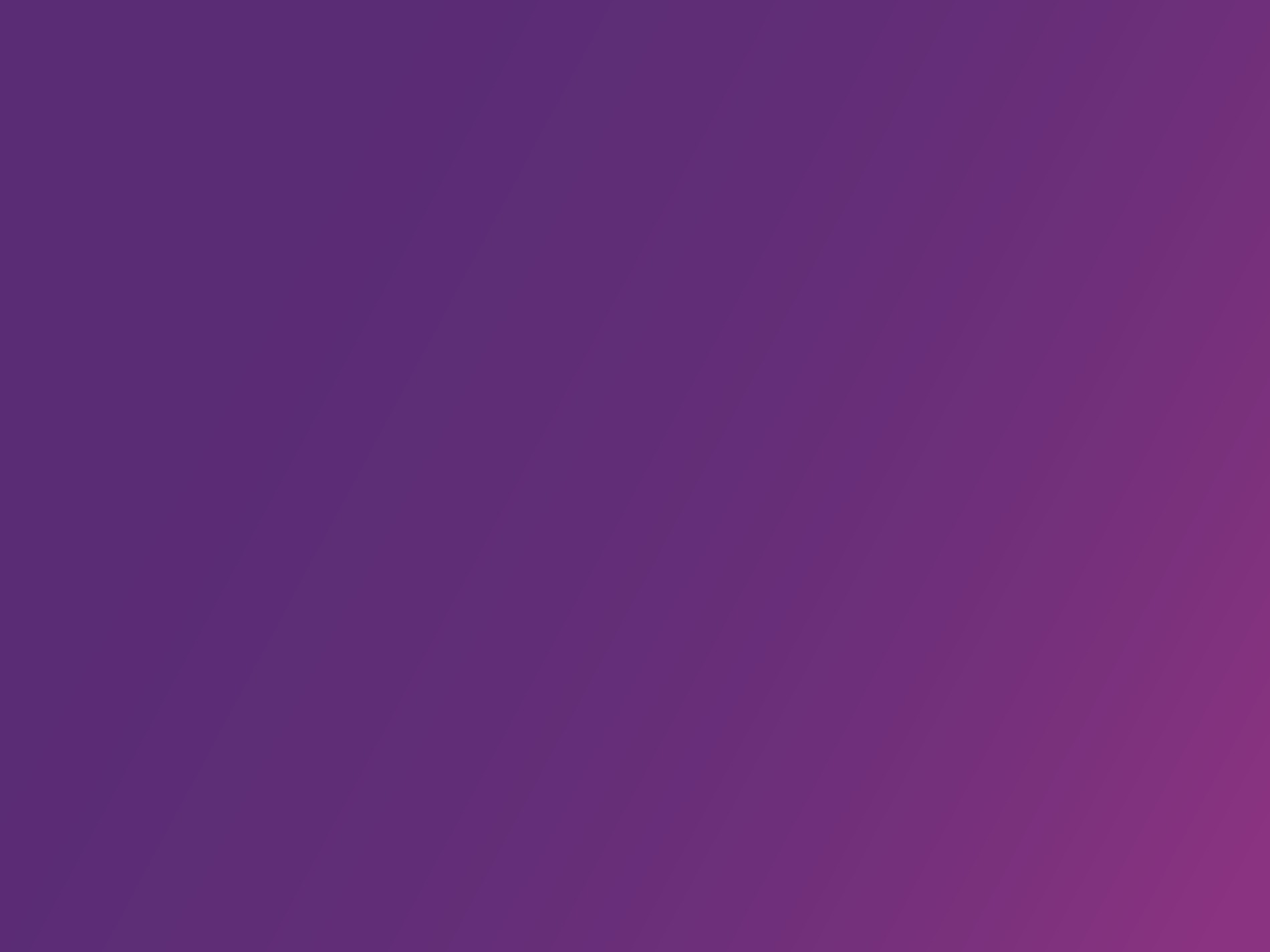 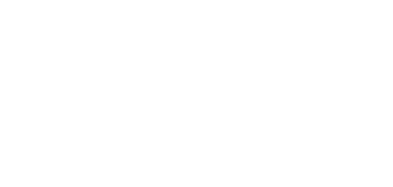 PORTICO™ IDE Trial:
Five-year Outcomes of Portico vs. Commercially Available Valves
Raj Makkar, MD
Gregory Fontana, MD
On behalf of the PORTICO IDE Investigators
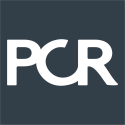 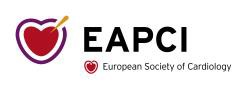 Potential Conflicts of Interest
Speaker’s Name : Raj R. Makkar, MD
☑ I have the following potential conflicts of interest to declare: Receipt of research grant and/or consultation fees: Abbott, Edwards
Lifesciences, Boston Scientific, Medtronic
EuroPCR.com
Background
PORTICO RCT trial compared the safety and performance of PORTICO valve with commercially available valves, in high or extreme surgical risk patients with symptomatic severe AS:
PORTICO: Intra-annular, self-expanding valve
Commercially available valves (CAV): Supra-annular, self-expanding valves [or] intra-annular,
balloon-expandable valves

The PORTICO RCT demonstrated prespecified non-inferiority of the Portico valve compared with commercially available TAVR systems in primary safety and efficacy endpoints at 1 year after TAVR. Makkar R. et al. Lancet 2019.
EuroPCR.com
Objectives
Compare 5-year clinical outcomes, hemodynamic performance and durability of Portico valve, compared with commercially available valves, in high or extreme surgical risk patients
Evaluate effects of reduced leaflet motion (RLM) on long-term clinical and
echocardiographic outcomes
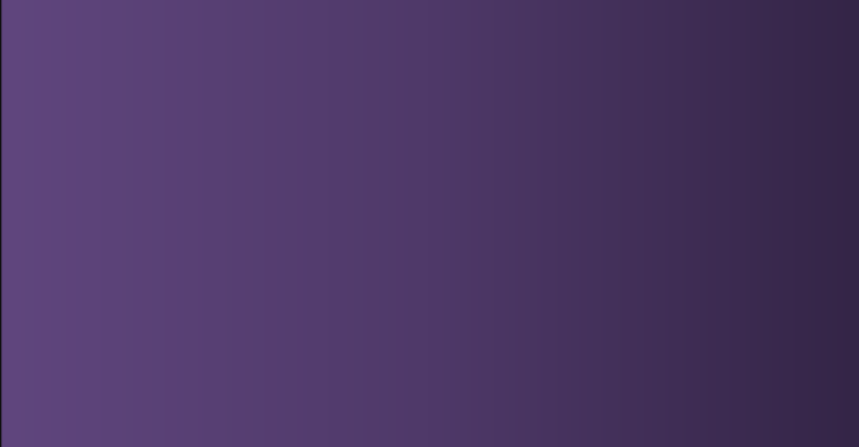 Clinical Outcomes at 5-Yrs
All Cause Mortality CV Related Mortality Stroke
New AFib
Aortic Valve Reintervention
Durability
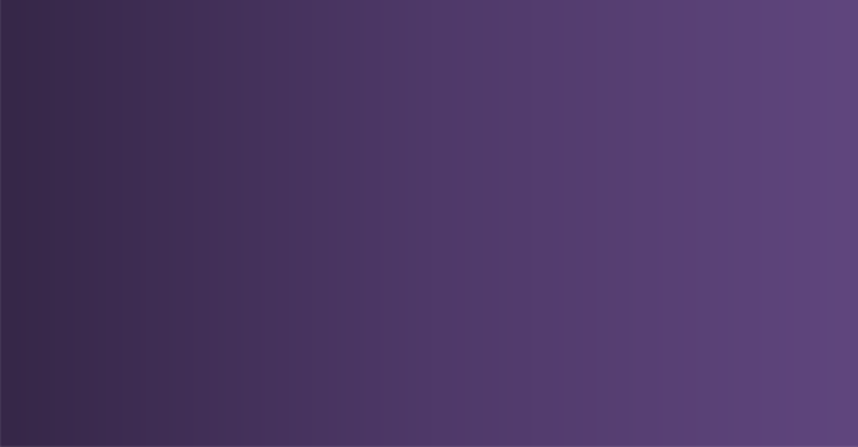 Valve Hemodynamic Performance thru. 5-Yrs*
EOA (cm2)
Mean Transvalvular Gradients (mmHg)
Paravalvular Leak


*Based on independent echo core lab assessments
All analyses are As-Treated
EuroPCR.com
Study Population
750 randomized subjects enrolled at 52 sites in US and AUS between May 2014 - Oct 2017
N=750 Randomized
88% contemporary valves
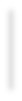 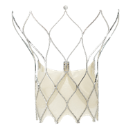 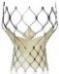 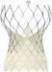 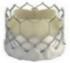 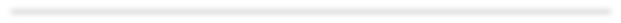 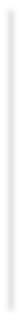 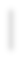 N=110
Evolut R/Pro
N=206
Sapien 3
N=375
369 Assigned Commercial Valve
381 Assigned Portico Valve
3 Withdrew Consent
2 Died before procedure
1 Did not meet eligibility
1 Randomized after subject expired
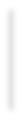 3 Did not meet eligibility
2 Withdrew Consent
1 Investigator decision
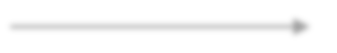 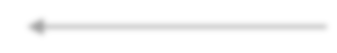 362 Treatment Initiated (AT)
375 Treatment Initiated (AT)
75 Withdrew Consent/ lost to f/u
10 other/ missed 5-year visit
72 Withdrew Consent/ lost to f/u
8 Other/ missed 5-year visit
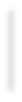 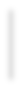 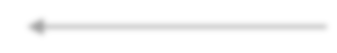 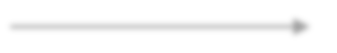 As-Treated population with 5 years follow-up
N=289 Portico │	N=282 CAV
AT= As-Treated
EuroPCR.com
Baseline Characteristics
EuroPCR.com
PORTICO RCT| All-Cause Death or Stroke
100%
All-Cause Death
90%
80%
70%
100%
Portico™ valve group 52.0%
CAV group 48.1% P=0.3800
All-Cause Death or Stroke
60%
90%
Death
50%
80%
40%
30%
Portico™ valve group 55.6% CAV group 51.3%
P=0.4154
70%
20%
Death or Stroke
60%
10%
0%
50%
0
40%
Por
30%
100%
20%
Stroke
90%
80%
10%
70%
Portico™ valve group 11.6%
CAV group 12.9%
P=0.5612
0%
60%
All stroke
0
1
2
3
4
5
50%
Years
40%
30%
20%
Portico	375
CAV	362
299
296
250
252
214
207
182
164
81
91
10%
0%
0
1
2
3
4
5
Years
Portico  375
CAV  362
299
296
251
252
214
207
182
164
81
91
EuroPCR.com
Key Clinical Outcomes
EuroPCR.com
Key Clinical Outcomes
EuroPCR.com
Echocardiographic Outcomes -	Aortic valve area and gradients
Portico (N=375)
CAV (N=362)
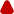 60
2.5
p=0.0002	p=0.0076	p=0.0001  p=0.0012
p=0.0054  p=0.3964
Mean transvalvular gradient [mmHg]
50
2
p=0.4301
Aortic valve area [cm2]
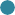 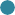 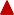 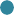 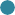 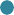 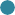 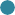 40
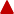 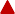 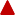 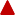 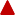 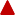 1.5
30
1
20
p<0.0001  p<0.0001  p<0.0001	p=0.0010	p=0.0004  p=0.0075
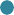 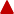 0.5
10
p=0.0075
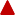 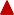 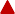 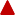 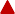 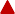 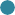 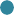 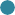 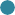 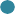 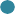 0
0
Baseline	30 d	1 yr	2 yrs	3 yrs	4 yrs	5 yrs
Time since procedure
EuroPCR.com
Echocardiographic Outcomes -	Paravalvular leak
P=0.008
P=0.003
P=0.50
1.5
2.1
2.8
6.3
6.8
0
12.5
55.9
47.9
30.6
39.3
39.8
PROPORTION OF PATIENTS [%]
66.7
59.2
87.5
45.3
37.8
58.1
P O R T I C O 3 0 D A Y S N=333
C A V
3 0 D A Y S
N=329
P O R T I C O
1 Y R
N=265
None/trace/trivial
C A V
1 Y R
N=262
Moderate or greater
P O R T I C O
5 Y R S
N=72
C A V
5 Y R S
N=72
Mild
EuroPCR.com
NYHA Class over time
100
1.1
0.4
2.3
0.9
0.9
5.4
0.4
7.9
8.0
9.4
11.2
9.9
9.2
12.1
80
42.4
Proportion of patients [%]
33.3
39.6
40.5
48.1
46.3
60
63.5
60
40
55.2
52.0
51.3
51.1
41.1
40.7
20
28.8
27.1
0
I	II	III	IV
EuroPCR.com
KCCQ QoL Measure
120
100
80
KCCQ (Average ± SD)
74.4
73.59
75.53
75.94
74.26
74.36
74.04
74.64
73.02
72.05
71.48
69.59
60
55.14
54.11
40
20
0
Baseline
30 days
1 year
2 years
3 year
4 years
5 years
Portico (N=375)
CAV (N=362)
EuroPCR.com
Valve durability
Bioprosthetic Valve Failure
20%

18%
16%
Portico™ valve group 3.8% CAV group 2.8%
P=0.2455
Bioprosthetic Valve Failure
14%
12%
10%

8%

6%

4%

2%

0%
0
1
2
3
4
5
Years
Portico  375
CAV  362
301
308
256
266
216
219
184
176
86
99
All aortic valve reinterventions were related to paravalvular leak.
EuroPCR.com
Post-hoc analyses – Clinical outcomes
Death
Cardiovascular death
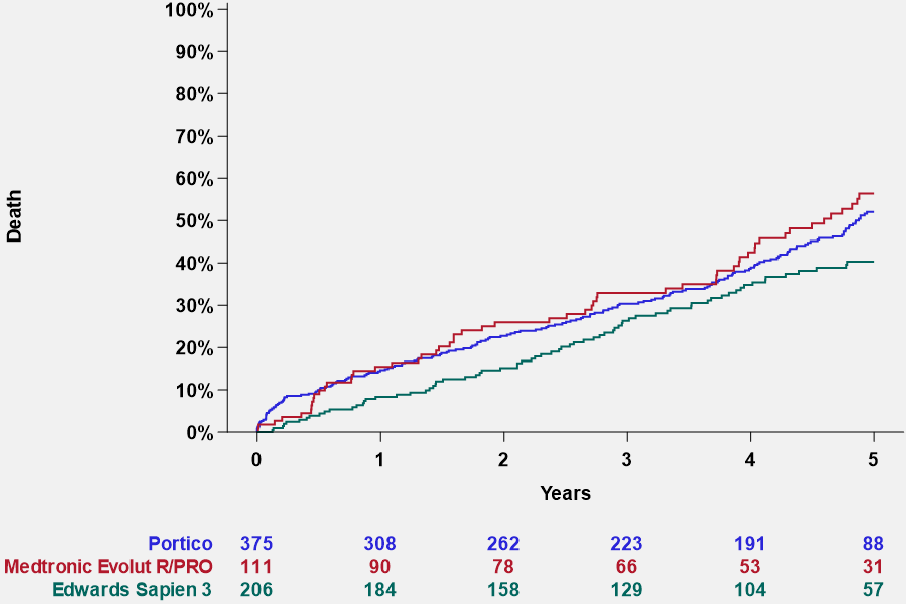 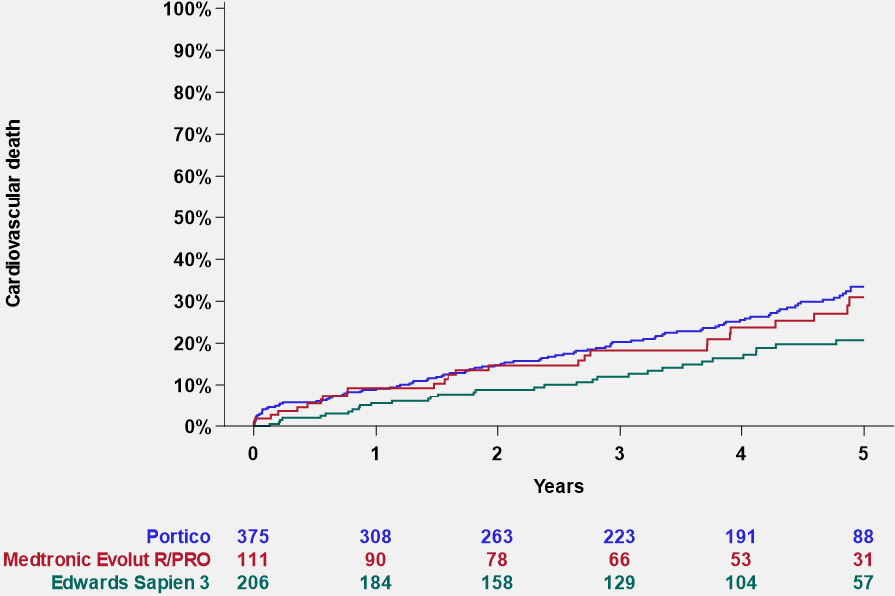 Portico valve 52.0% Evolut R/PRO valve 56.4% Sapien 3 valve 40.3%
Portico valve 33.4% Evolut R/PRO valve 30.9% Sapien 3 valve 20.7%
Cardiovascular death
Death
Portico valve Evolut R/PRO valve Sapien 3 valve
Portico valve Evolut R/PRO valve Sapien 3 valve
EuroPCR.com
Post-hoc analyses – Portico vs contemporary commercial valve types
Portico vs Evolut R/PRO
Portico vs Sapien 3
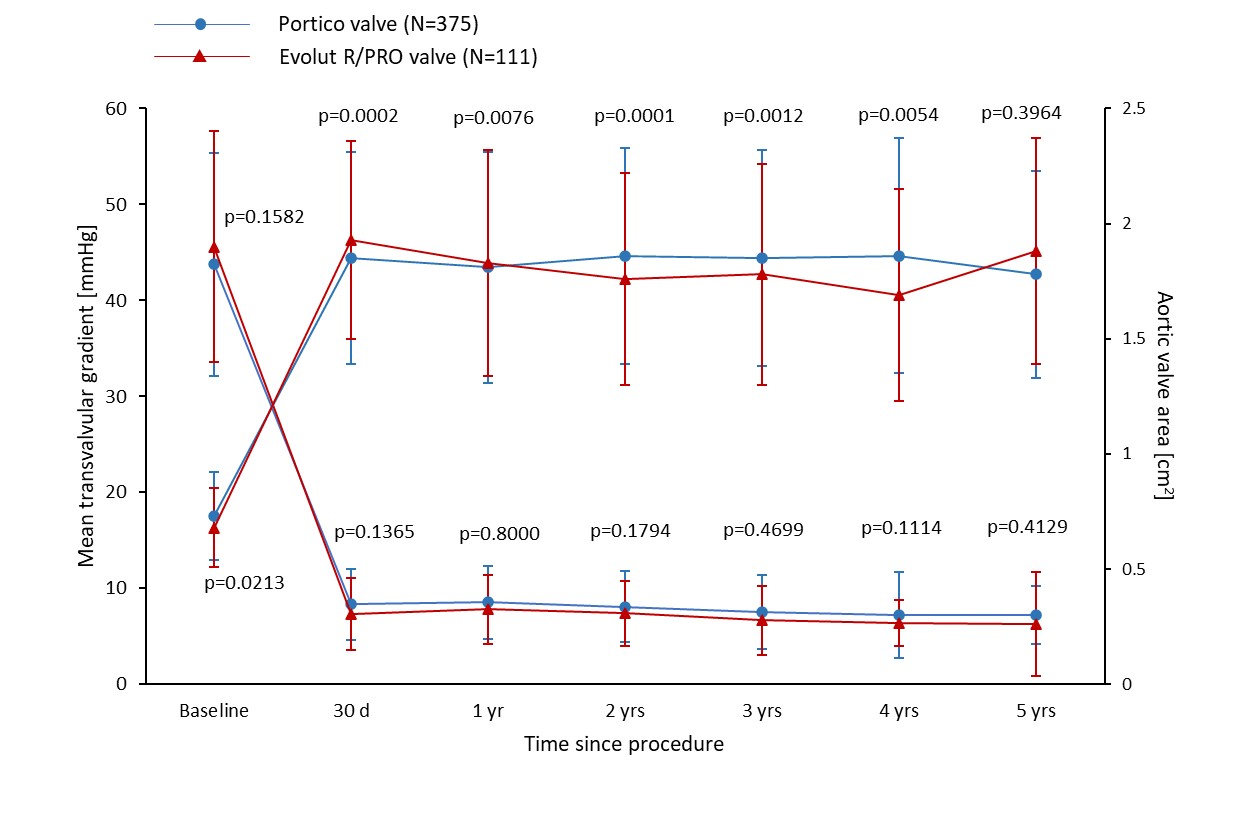 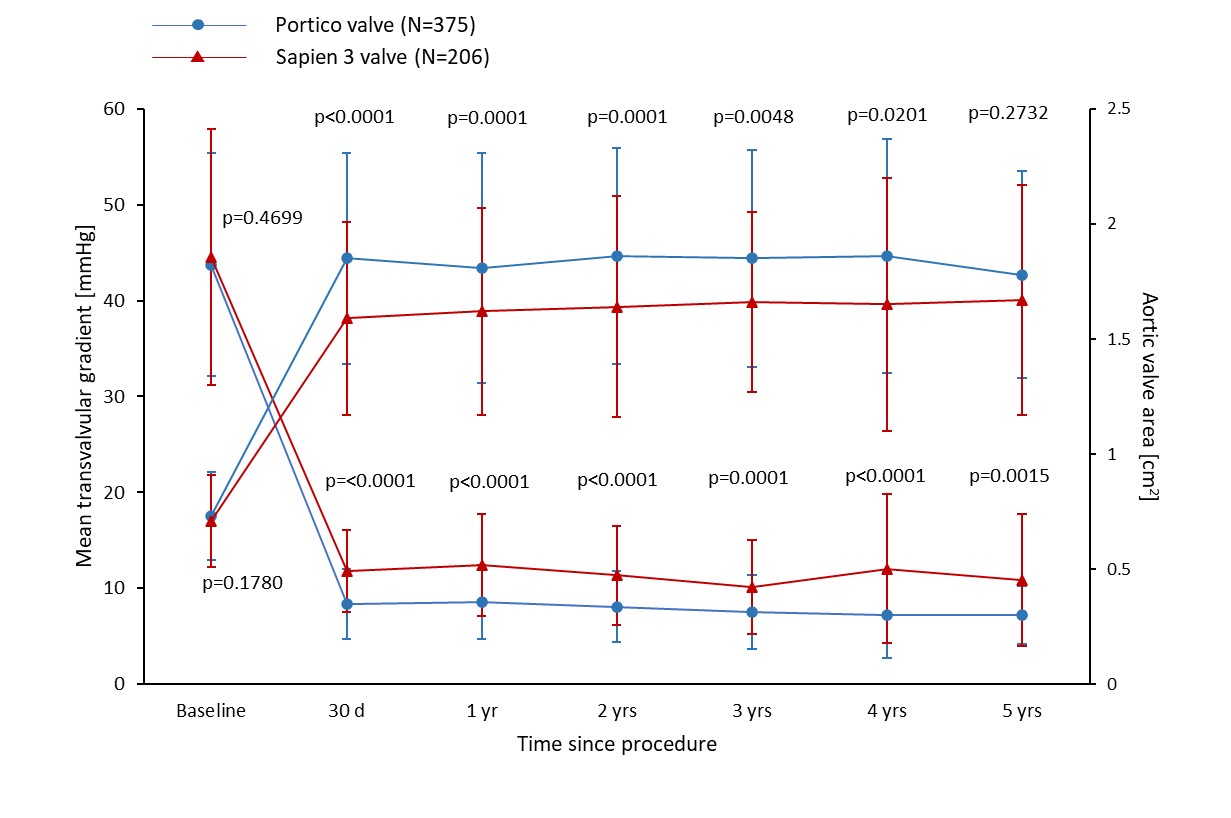 EuroPCR.com
RLM Substudy Patient Flow
750 randomized subjects enrolled at 52 sites in US and AUS between May 2014 - Oct 2017
N=750 Randomized (ITT)
369 Assigned Commercial Valve
381 Assigned Portico Valve
375 Treatment Initiated (AT)
362 Treatment Initiated (AT)
364 Enrolled in RLM Sub-Study
153 patients with evaluable imaging
at 30 days (145 CT/ 9 TEE)
168 patients with evaluable imaging at 30 days (159 CT/ 8 TEE)
RLM
Sub-study
321 patients with evaluable imaging at 30 days
238 patients with evaluable imaging at both 30 days and 6 months
EuroPCR.com
RLM substudy – Echocardiographic and clinical outcomes
RLM at 30 days vs no RLM
100%
All Death
RLM at 30 Days (N=51)
No RLM (N=270)
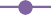 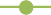 90%
80%
70%
60
2.5
60%
P=0.2165 P=0.1442 P=0.4344 P=0.0702
P=0.0026 P=0.9912 P=0.0428 P=0.1397 P=0.3670
No RLM 52.3%
RLM 37.8% P=0.1008
Death
50%
40%
50
30%
20%
2
10%
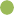 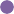 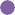 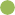 0%
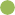 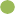 40
0
1
2
3
4
5
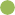 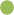 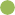 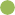 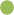 Mean Aortic Gradient (mmHg)
Years
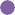 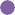 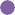 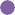 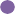 Aortic Valve Area (cm2)
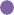 No RLM at 30 days  270
RLM at 30 days  51

100%
234
49
211
44
170
35
137
28
65
17
1.5
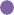 30
Stroke
90%
80%
20
70%
1
60%
No RLM 15.1%
RLM 11.2%
P=0.6538
Stroke
50%
40%
10
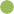 30%
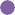 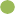 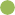 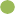 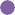 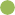 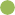 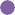 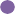 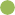 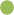 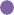 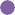 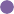 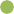 20%
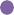 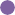 0.5
10%
P=0.6079 P=0.5863 P=0.3587 P=0.9693
2 years	3 years	4 years	5 years
P=0.1734 P=0.4169 P=0.3000 P=0.0626 P=0.3907
0%
0
0
1
2
3
4
5
Baseline	30 days
6	1 year months
Years
Discharge
No RLM at 30 days  270
RLM at 30 days  51
224
49
199
43
163
33
127
27
60
16
-10
0
EuroPCR.com
RLM substudy – Echocardiographic and clinical outcomes
RLM at 30 days and/or 6 months vs no RLM
100%
All Death
90%
RLM at 30 days and/or 6 months (N=60)
No RLM (N=172)
80%
70%
No RLM 47.0%
RLM 38.5% P=0.3922
60%
Death
50%
60
2.5
40%
p=0.0625
p=0.0904
p=0.8994	p=0.0092	p=0.0946
p=0.1132
30%

20%
p=0.1214
10%
50
Mean Aortic Gradient (mmHg)
2
0%
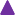 Aortic Valve Area (cm2)
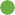 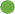 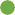 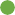 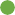 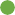 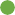 No RLM at 30 day and 6
months RLM at 30 day and/or 6
months
40
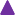 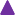 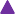 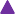 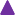 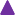 1.5
100%
Stroke
30
90%
80%
No RLM 12.5%
RLM 12.3% P=0.5965
1
70%
60%
20
Stroke
p=0.8855
50%
p=0.0591
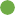 40%
p=0.6382	p=0.8201
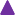 p=0.8345	p=0.9890
0.5
30%
10
p=0.0030
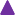 20%
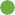 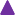 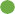 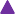 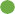 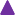 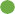 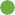 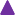 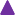 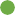 10%

0%
0
0
Baseline	30 days	1 year	2 years	3 years	4 years	5 years
No RLM at 30 day and 6
months RLM at 30 day and/or 6
months
EuroPCR.com
RLM Substudy – Valve durability
Bioprosthetic Valve Failure
20%
RLM 2.1%
No RLM 2.8% P=0.8510
Bioprosthetic Valve Failure
10%
0%
0
No RL
All aortic valve reinterventions were related to paravalvular leak.
EuroPCR.com
Study limitations
First-generation Portico valve and delivery system was compared to more mature
commercially available valves (CAV)
–	Current system is the second-generation Navitor valve and FlexNav Delivery System

Choice of valve in the CAV group was left to implanters introducing the possibility for
selection bias

CAV was a mixed group of self-expanding and balloon expandable valves with different
implant and hemodynamic characteristics

Implanters had very limited experience with the Portico system and gained substantial
experience with commercially available valves during trial enrollment period

Very limited data at 5 years, particularly in the RLM substudy
EuroPCR.com
First Generation vs. Current Valve Systems
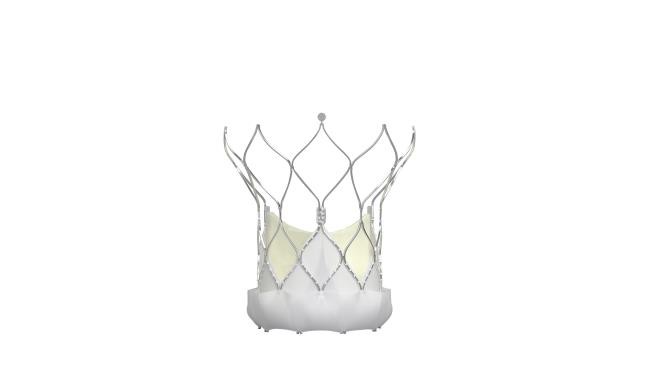 Portico Valve
Navitor Valve
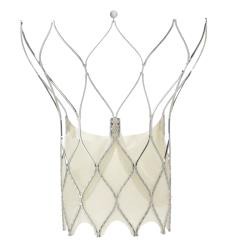 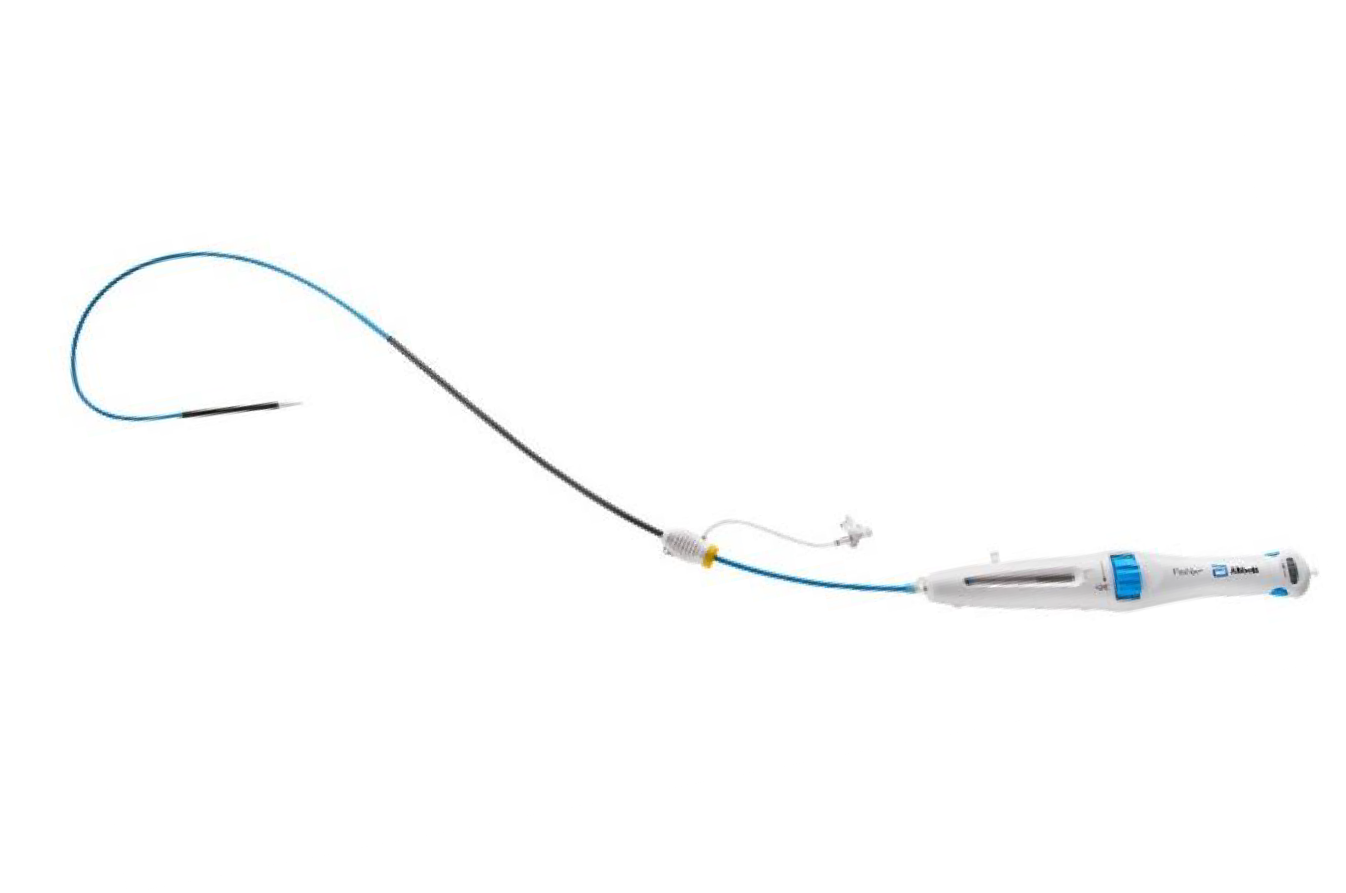 PORTICO RCT
Navitor 25mm Valve
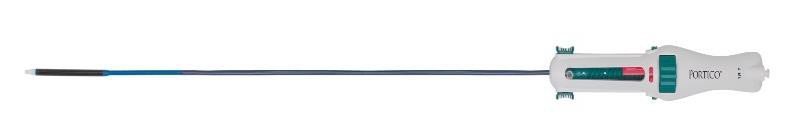 Navitor Valve and FlexNav Delivery System
NaviSeal™ PVL feature
14-15 French equivalent
Stability layer for accurate placement
Integrated sheath
Hydrophilic coating
Portico Valve and Delivery System
No PVL feature
18-19 French
Ability to recapture, reposition, and retrieve
Flexible capsule
Dives into ventricle during deployment
without manipulation at access site
EuroPCR.com
Summary
In high- or extreme-risk patients with severe aortic stenosis, the first-gen Portico
system, compared with commercial valves, at 5 years had:
Comparable rates of all-cause mortality (52.0% vs 48.1%) or stroke (11.6% vs 12.9%)
Excellent and sustained mean gradients (Portico 7.24 vs CAV 9.48 mmHg) and aortic
valve areas (Portico 1.78 vs CAV 1.71 cm2)
No difference in valve durability
Similar symptom reduction and improvement in QoL
Post-hoc analyses showed differences in individual valve types:
Comparable hemodynamics of Portico, compared with Evolut valves; and better
hemodynamics of Portico, compared with Sapien valves
All-cause mortality was similiar between Portico and Evolut valves, and higher than
Sapien
RLM was not associated with clinical outcomes of death, stroke or valve function
EuroPCR.com
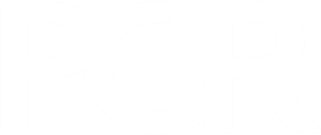 PCRonline.com